The
Rococo Style
(1715-1780s)
Background
Begun as a French style of interior decoration during the period that followed Louis XIV’s death.
Régence Style (1715-1723)
Versailles society was in a temporary eclipse.
French power and fashion centered around the court of the Regent, Philippe d’Orleáns at the Palais-Royal in Paris.
Background
Derived from the French word, rocaille, or “rock-work.”
The ‘softer side’ of the Baroque [or a reaction against it].
A backlash to the darkness of the Baroque  less formal & grandiose.
Eventually replaced by Neo-Classicism, the artistic style of the American and French Revolutions.
Artistic Style
Light, elaborate, decorative.
The Rococo palette, softer and paler [pastels] than the rich primary colors and dark tonalities of the Baroque style.
Ornate and fussy details.
Rococo
Artistic
Themes
1.  Fantasy & Wistful Nostalgia
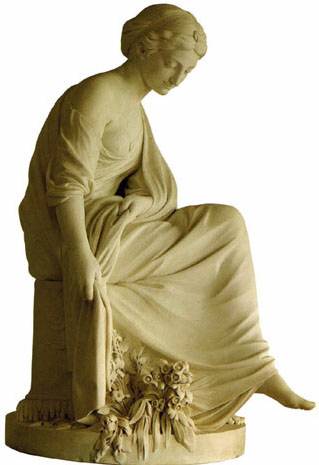 An emphasis on ultra beauty and nature.
Classical gods and goddesses.
“Winter” by
Etienne-Maurice
Falconet, 1771
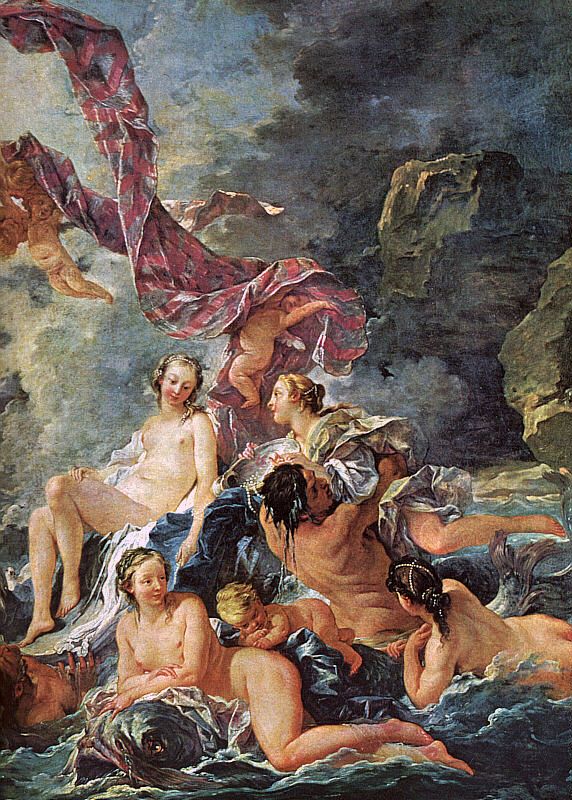 “The Triumph of Venus”François Boucher, 1740
“Vulcan Presenting Venus with Arms for Aeneas” by Francois Boucher, 1757
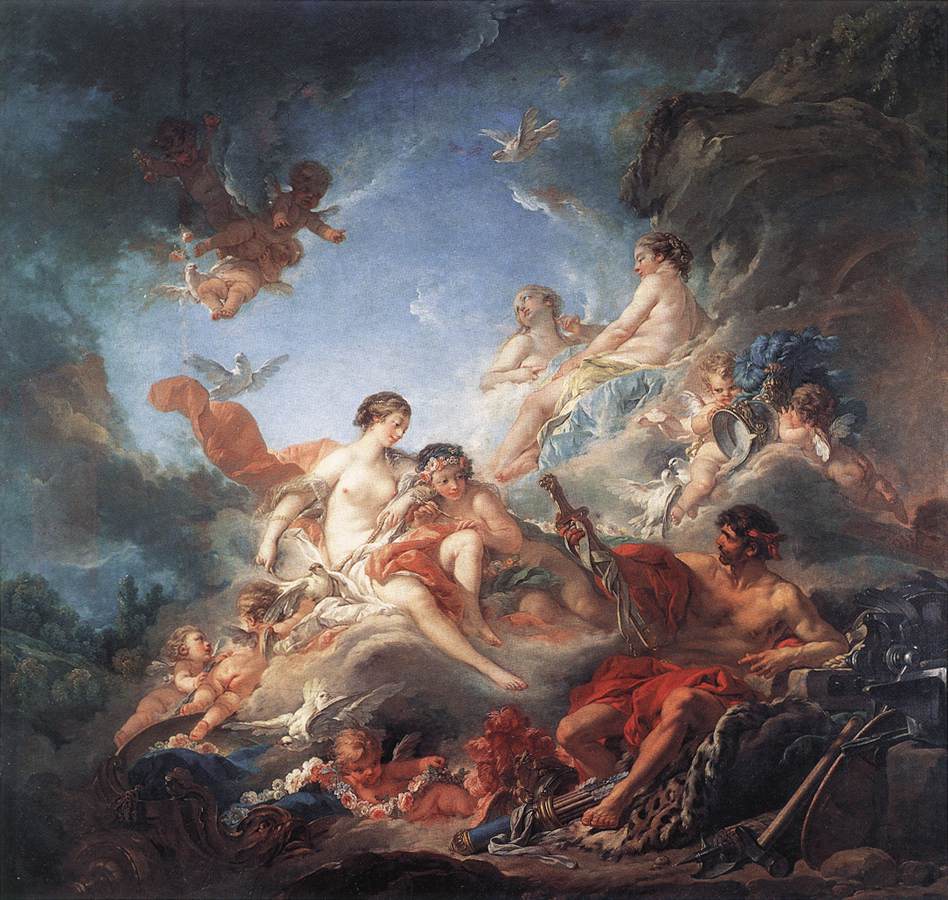 “The Rape of Europa”Giovanni Domenico Ferretti, 1720-40
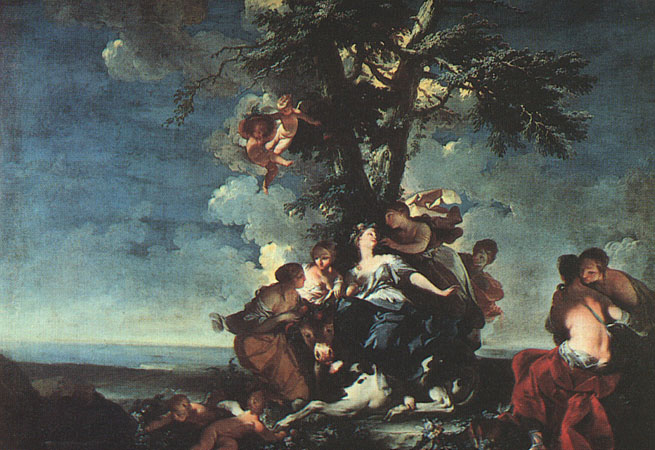 2. Love, Romance, & Eroticism
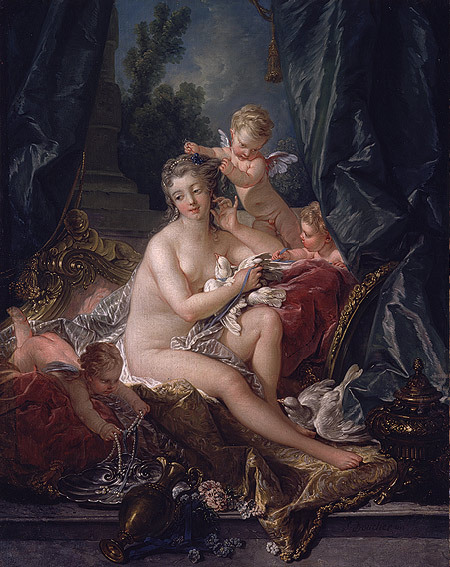 [about Boucher] His canvases often seem to consist of little beyond mounds of pink flesh…
“The Toilet of Venus” by François Boucher,1751
“The Rising of the Sun” & “The Setting of the Sun” François Boucher, 1752-1753
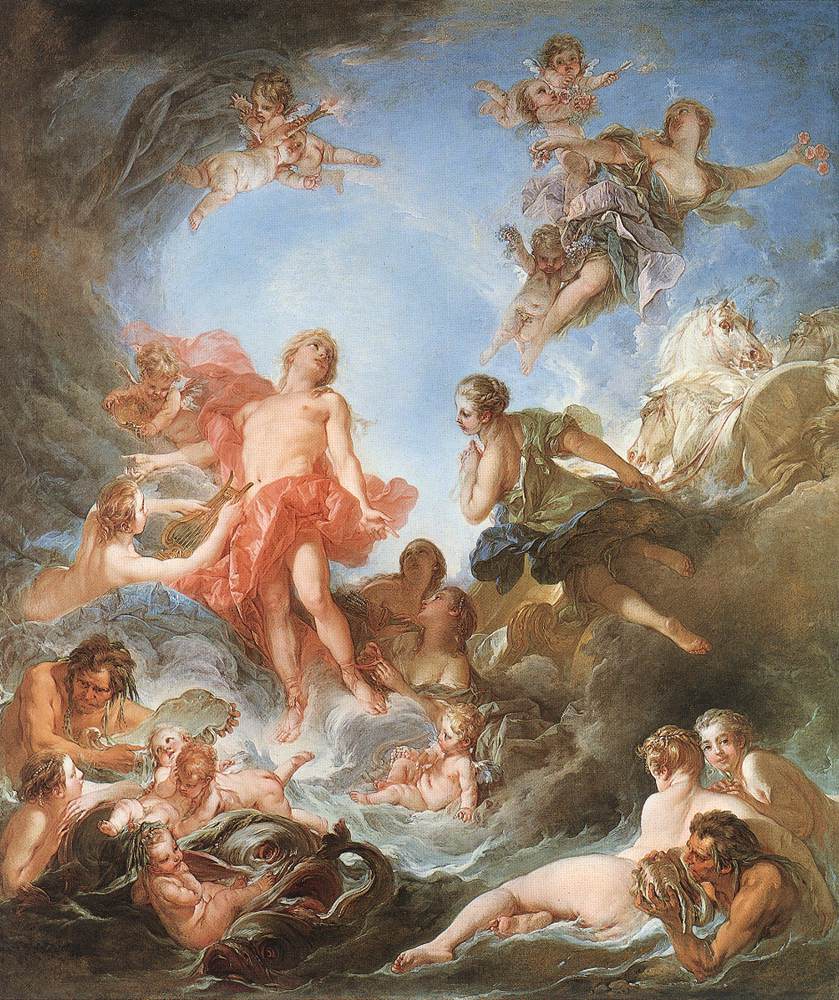 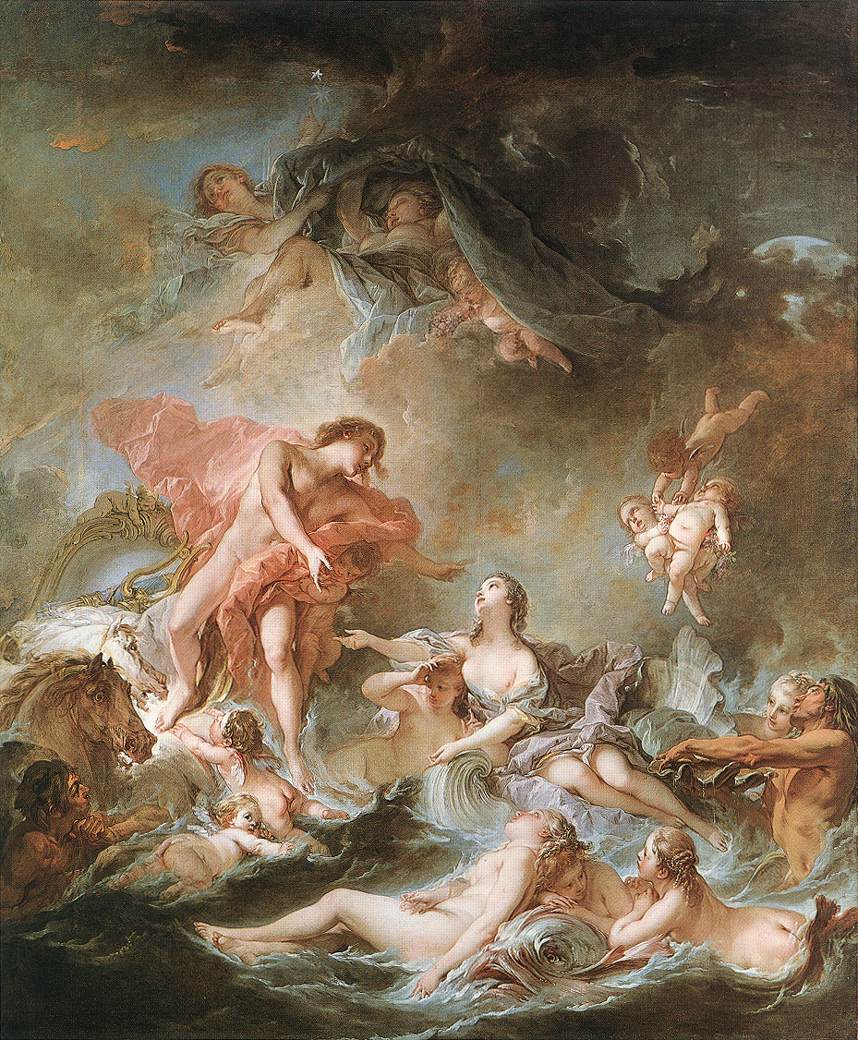 “The Marriage Contract”Jean-Antoine Watteau, 1713
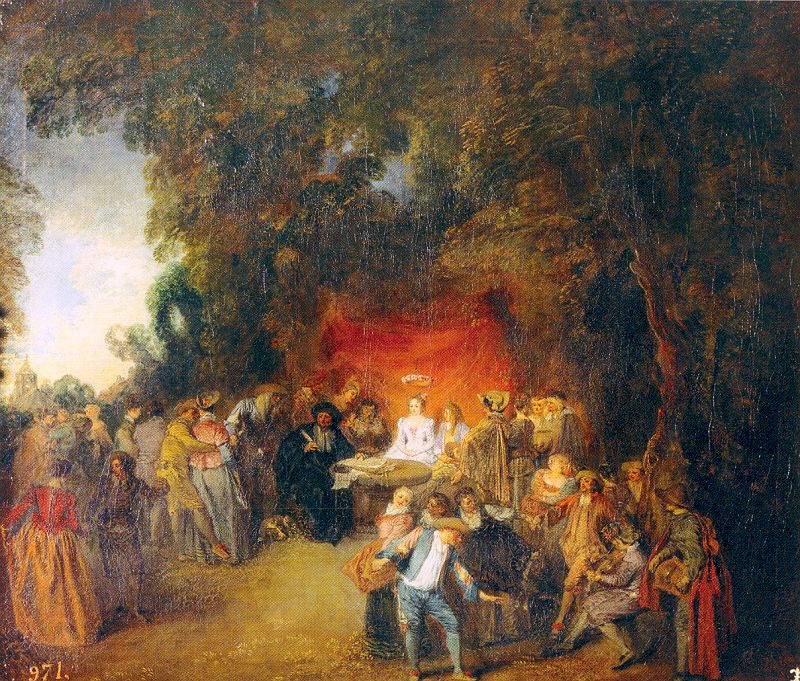 “The Stolen Kiss”Jean Honoré Fragonard, 1787-1788
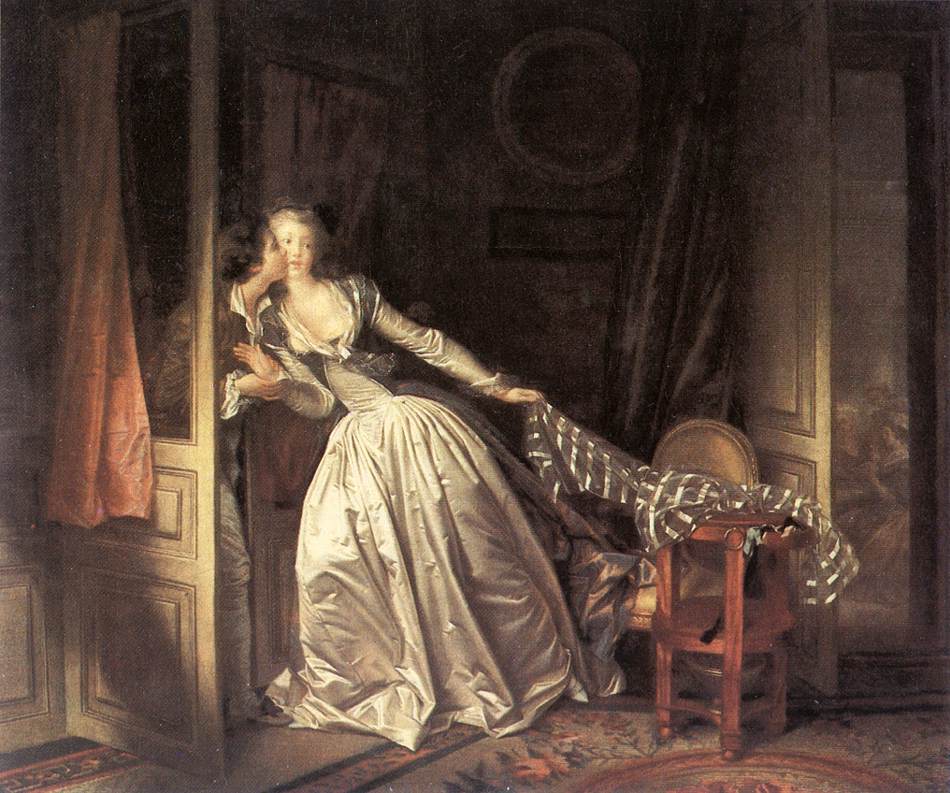 3.  Domestic & Family Life
Portrays the carefree life of the upper class.
  The Galante style.
Informal, decorous intimacy of peoples’ manners.
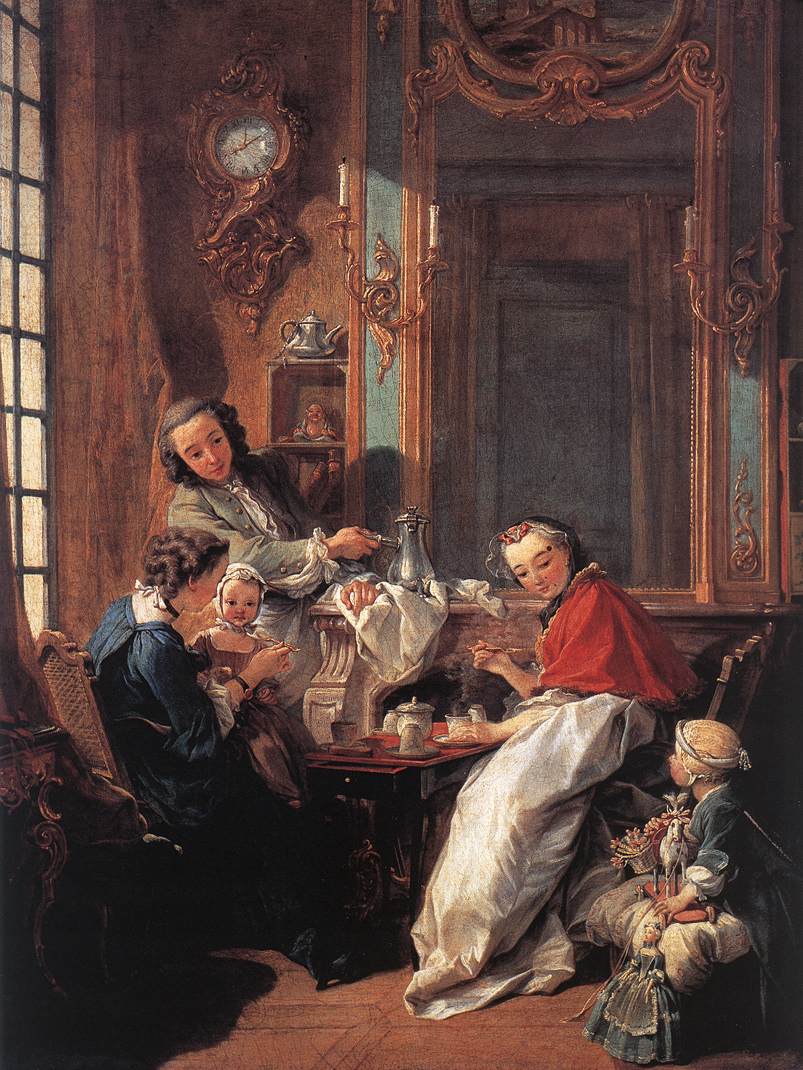 “TheAfternoonMeal”

François Boucher

1739
“The Pleasures of the Ball”Jean-Antoine Watteau, 1717
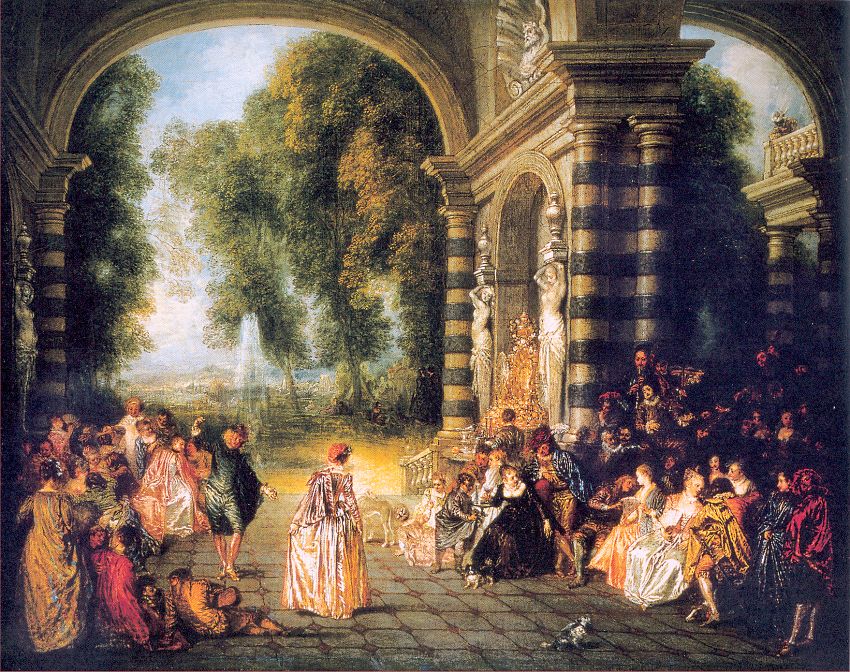 “The French Theater”Jean-Antoine Watteau, 1714
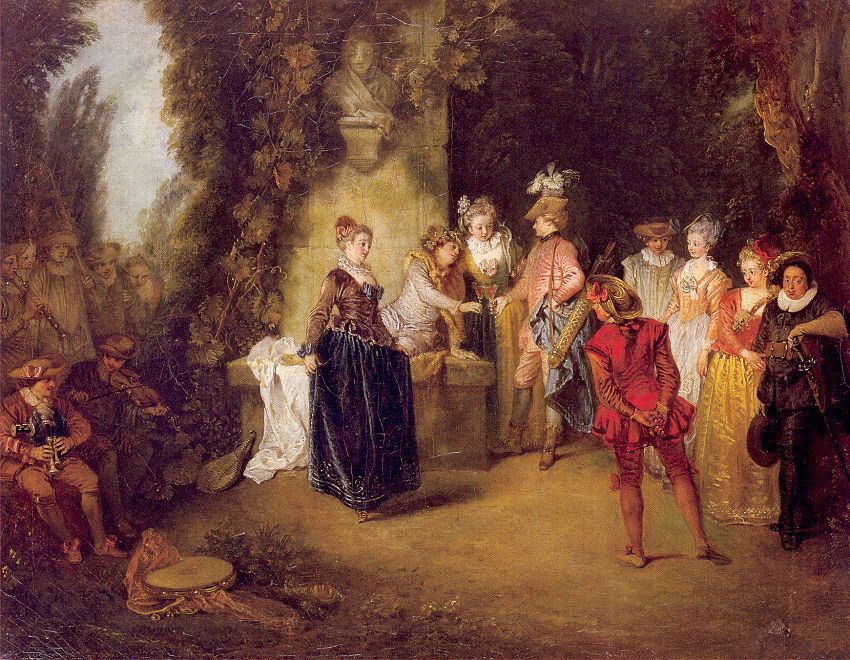 “The Delights of Life”Jean-Antoine Watteau, 1718
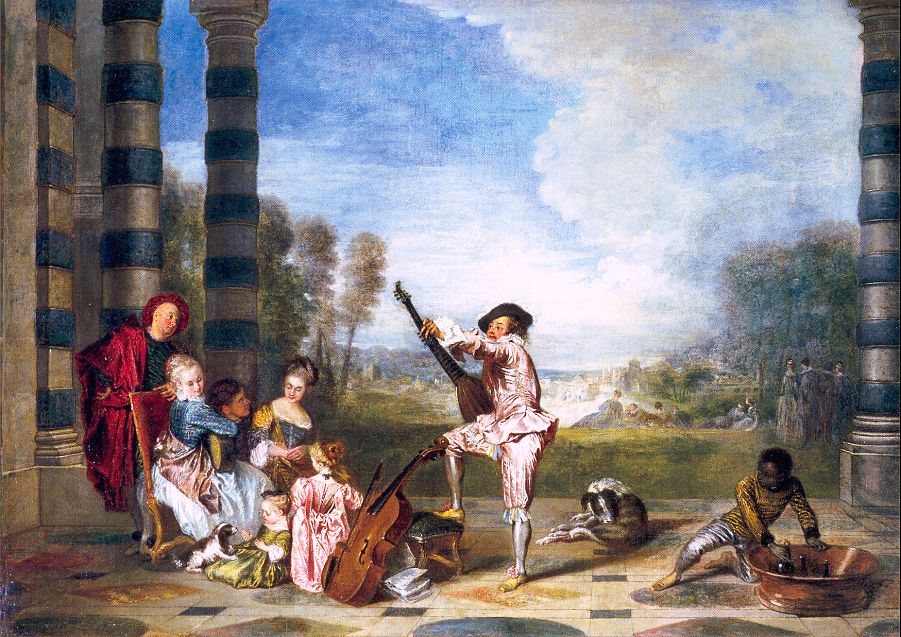 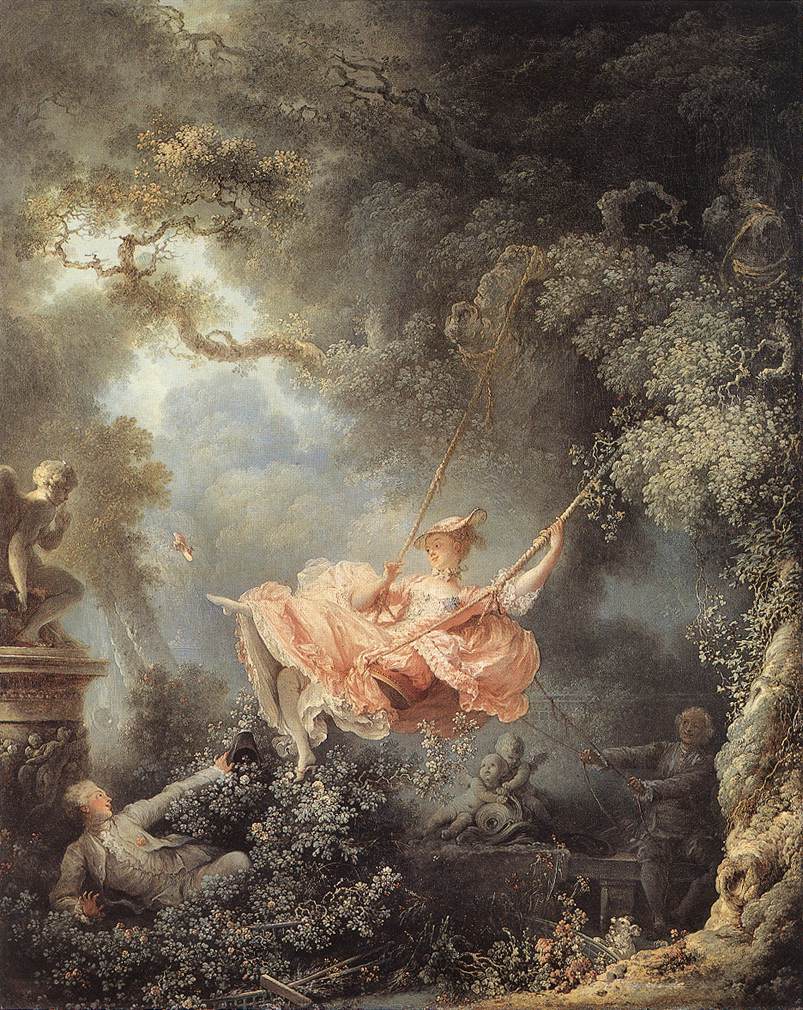 “The Swing”

JeanHonoréFragonard

1767
Jean Siméon Chardin
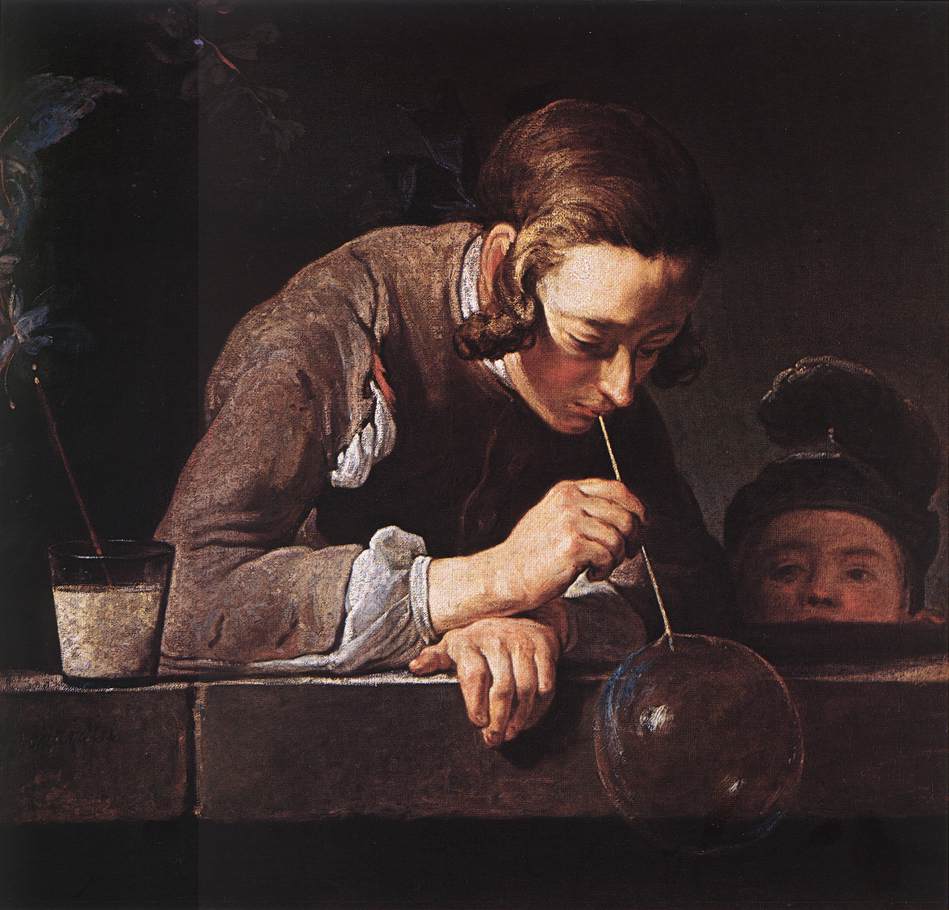 “The House of Cards” 1737
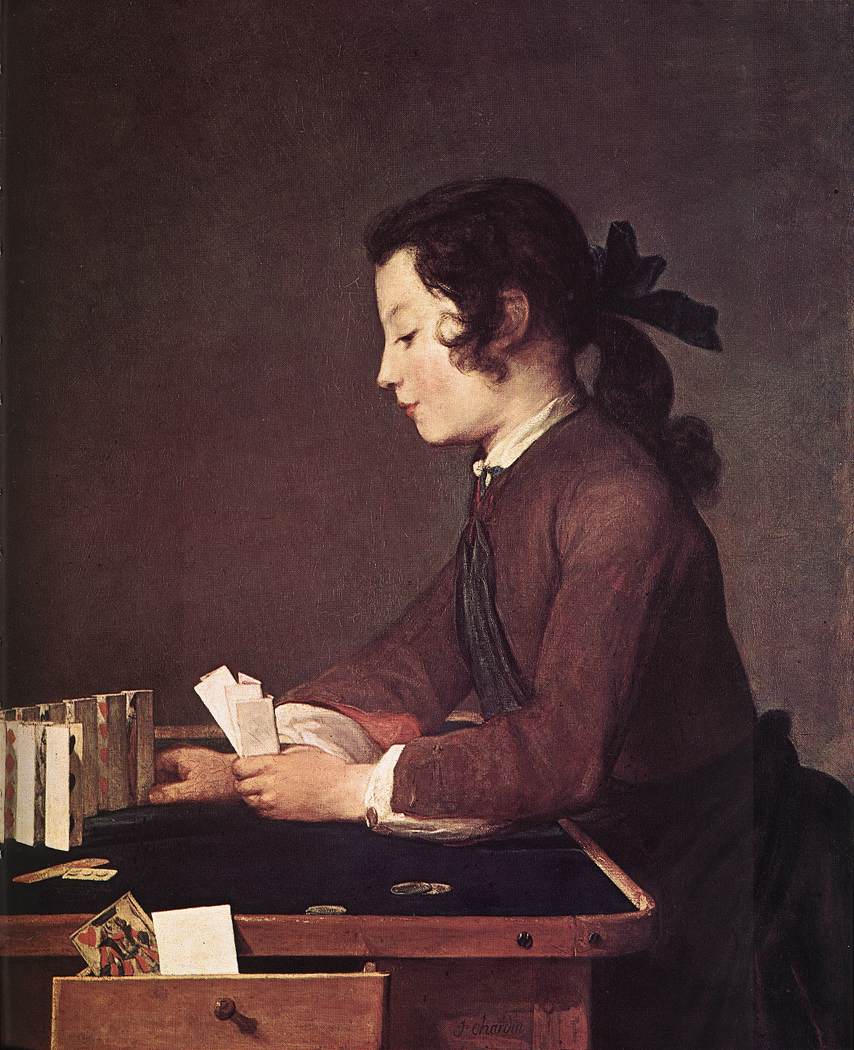 “The Soap Bubble”1739
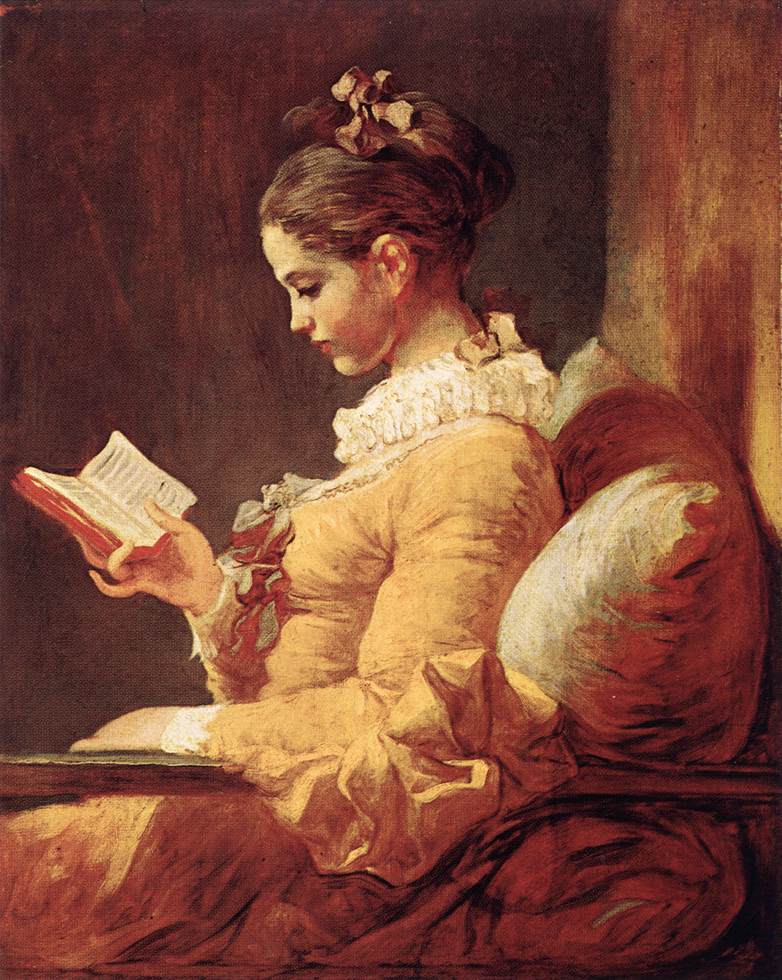 “A Young GirlReading”

Jean
Honoré
Fragonard

1776
4.  Love of the Exotic
Oriental decorative motifs & themes.
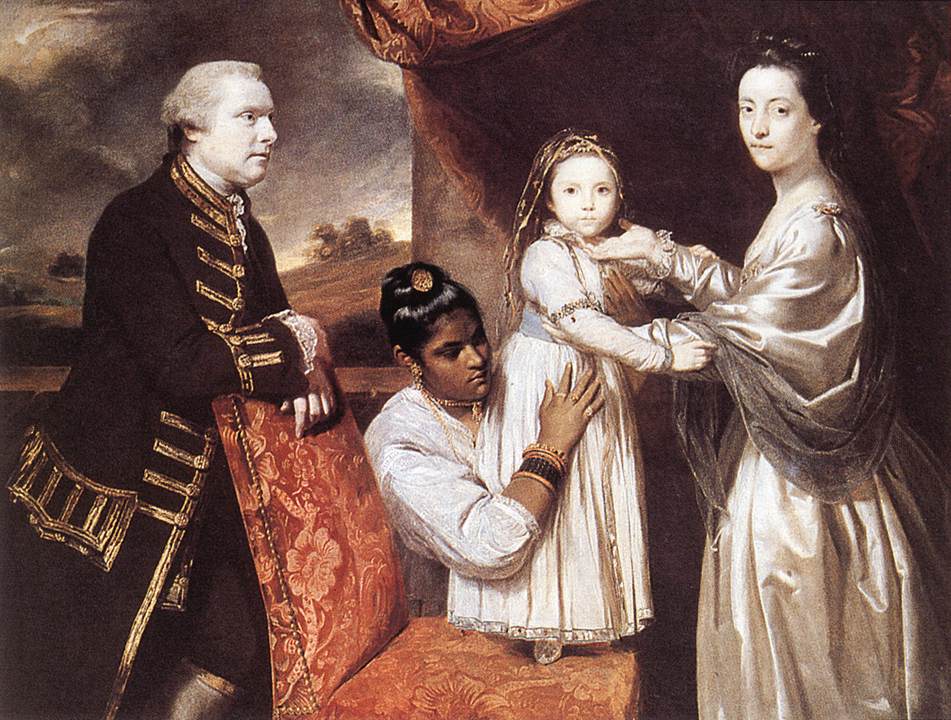 “Sir George Clive & His Children with an Indian Maid”  by Sir Joshua Reynolds, 1765
Chinoiserie
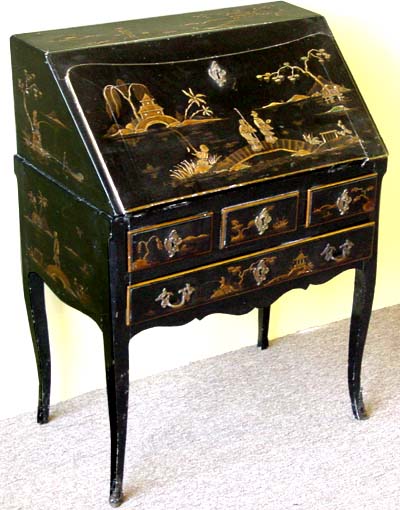 Louis XV-style lacquered secretary, late 18c.
The English
Rococo
Portraiturists
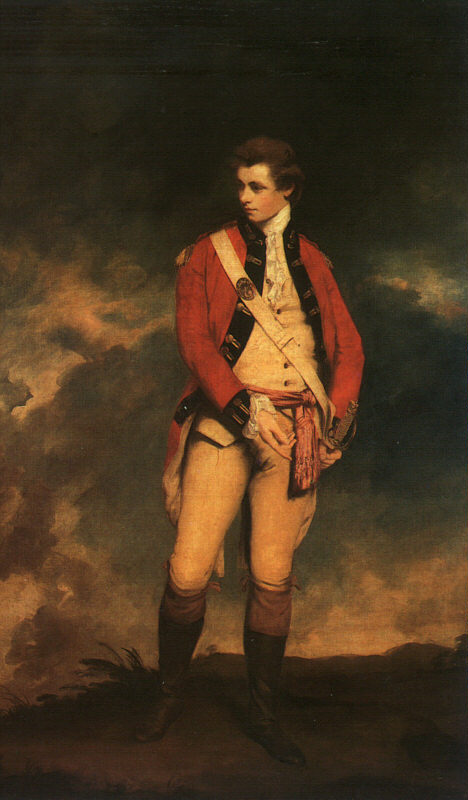 “Colonel
St. Leger”

Sir
Joshua
Reynolds

1778
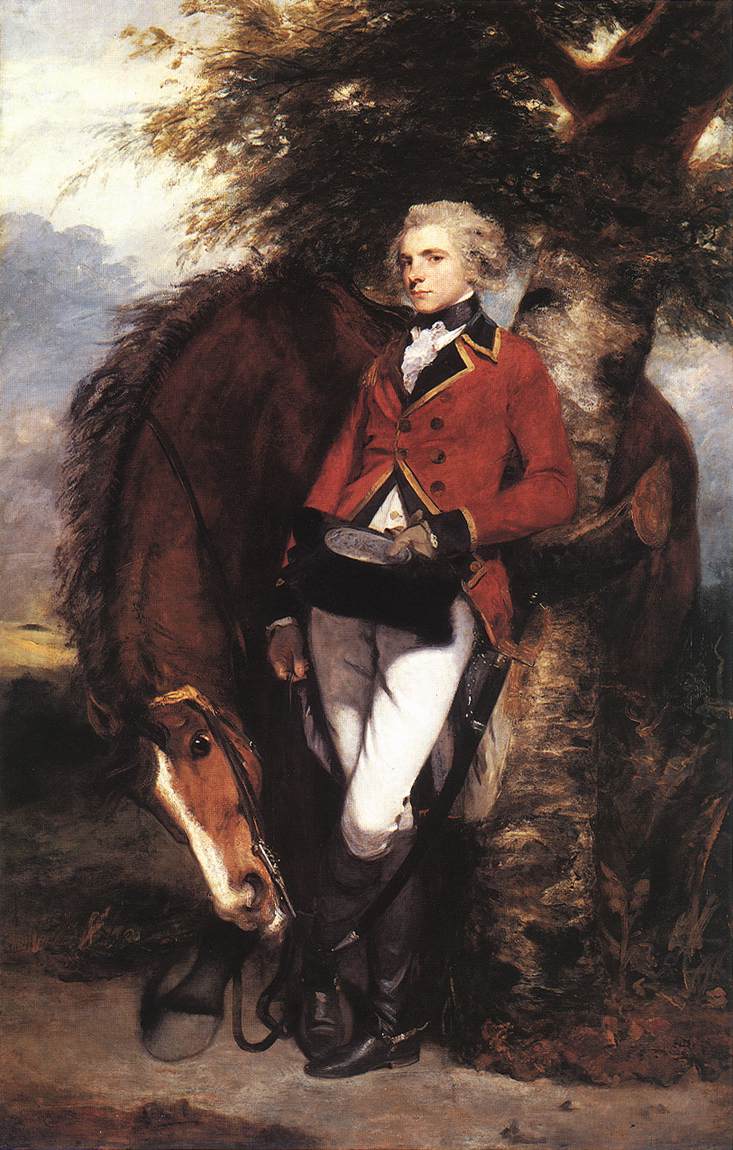 “Colonel
GeorgeCoussmaker,GrenadierGuards”

Sir
Joshua
Reynolds

1782
“Mr. & Mrs. Andrews” Thomas Gainsborough, 1750
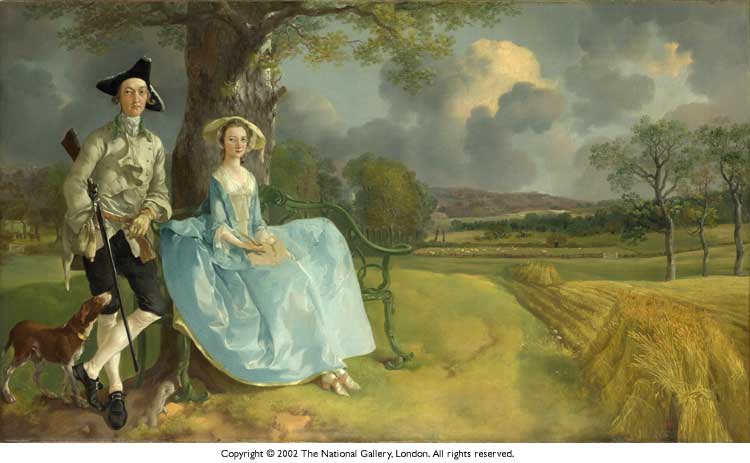 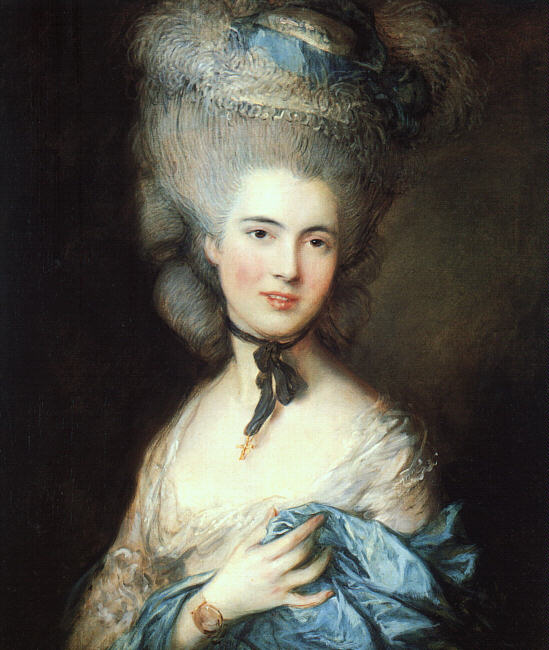 “Portrait of a Lady in Blue”

Thomas Gainsborough

1777-1779
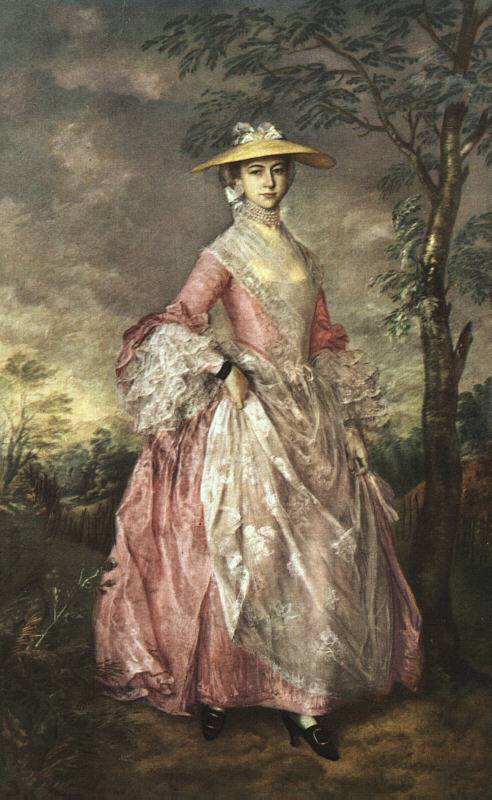 “Mary,
Countess Howe”

Thomas Gainsborough

Late 1760
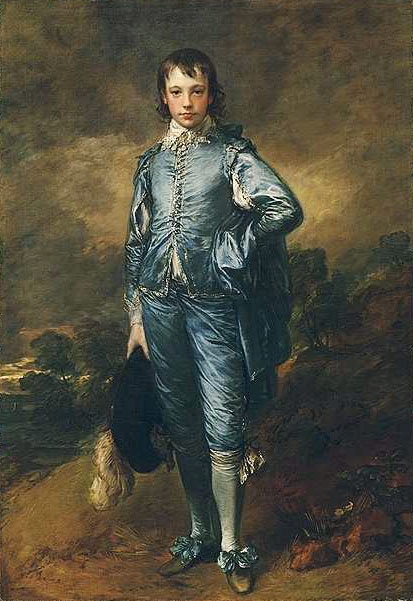 “The Blue Boy”Thomas Gainsborough1770
Rococo
Architecture
Portal of the Hospicio de San Fernando in Madrid, 1722
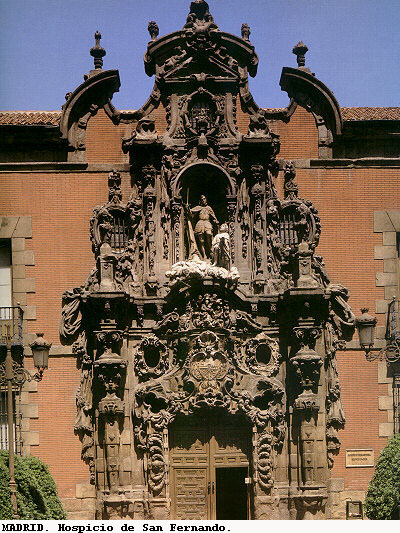 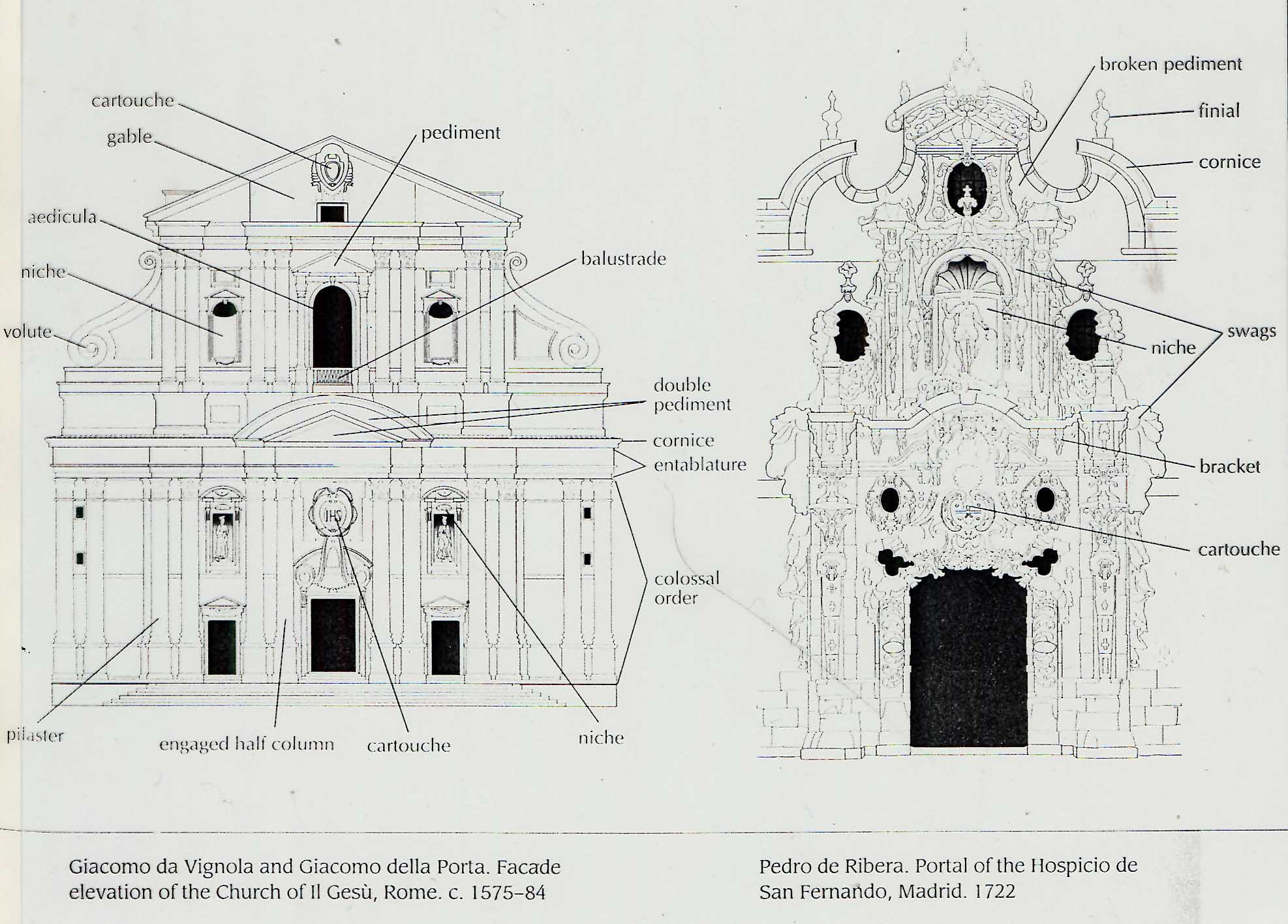 Abbey of Ettal (Interior) Oberammergau, 1750
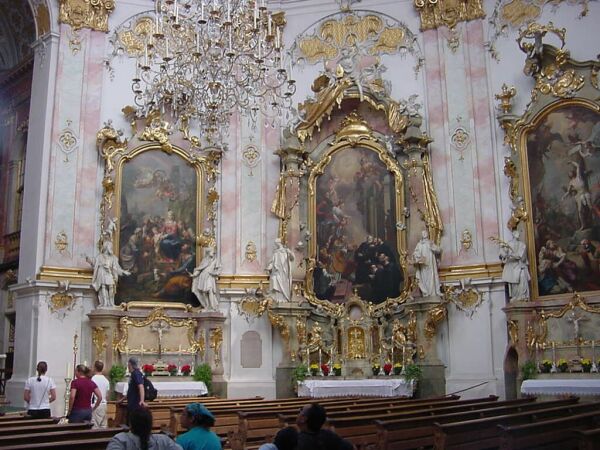 The Basilica at Ottobeueren, Bavaria
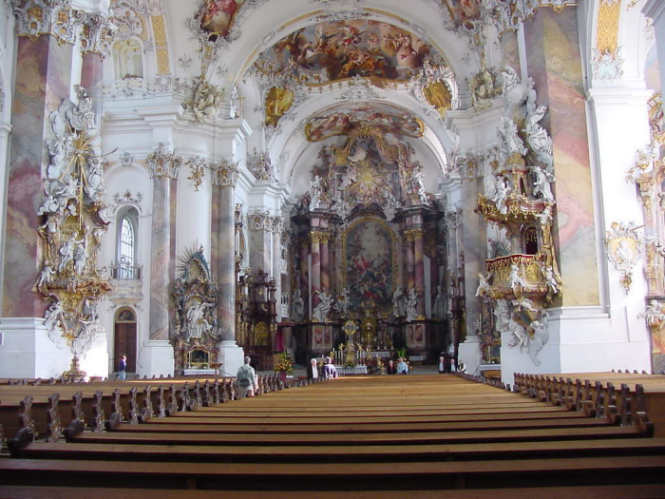 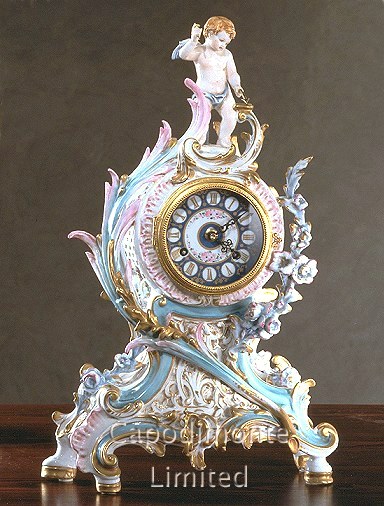 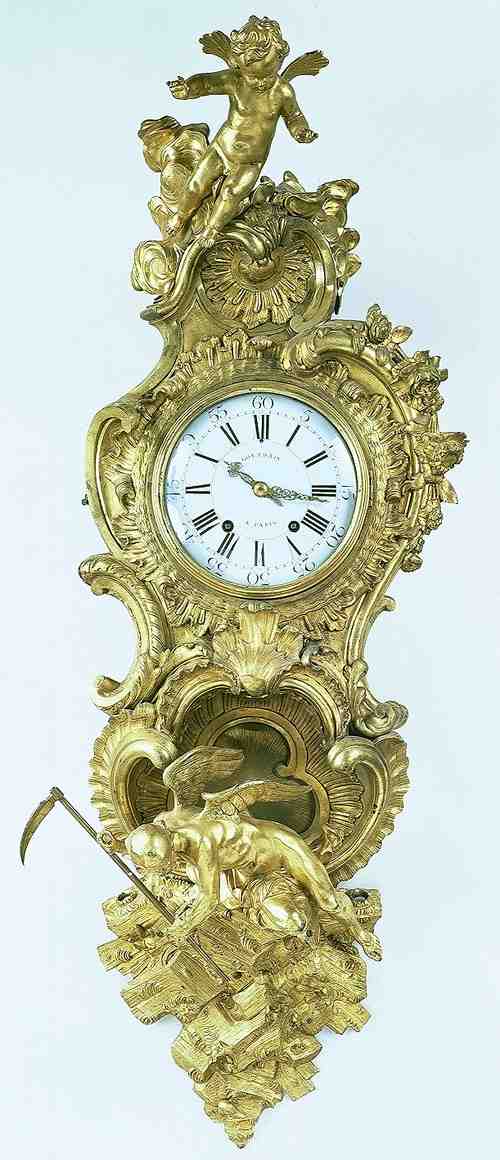 RococoFurniture
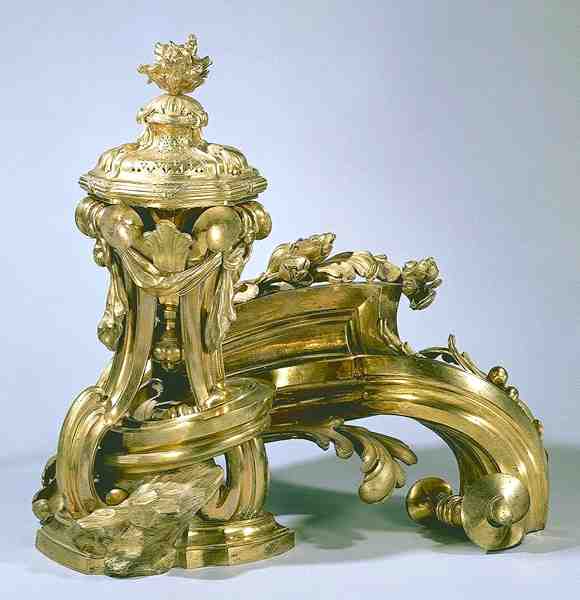 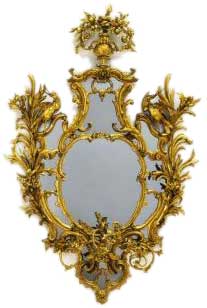 A Rococo Hairdo
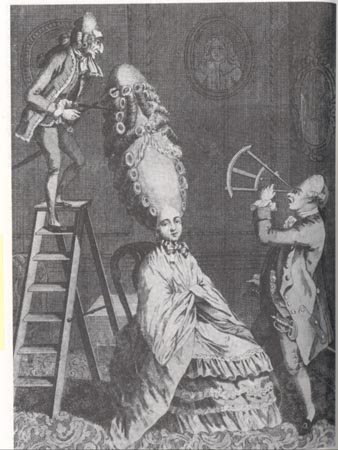 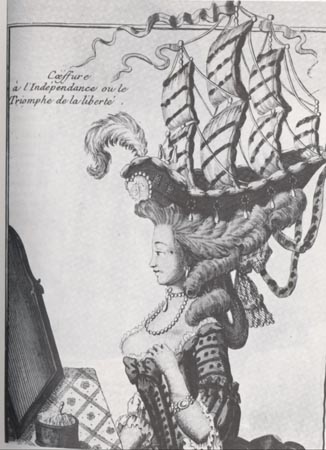 “Marriage a La Mode”William Hogarth, 1745
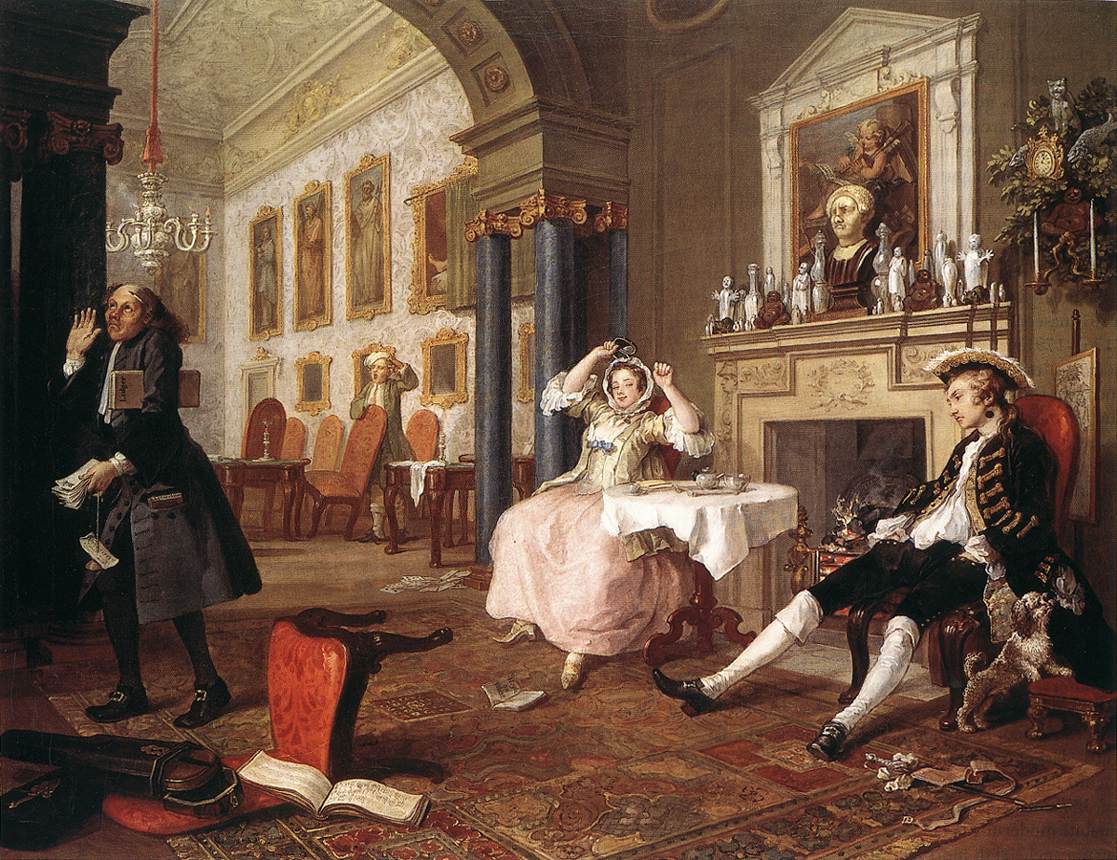 An anti-Rococo statement.